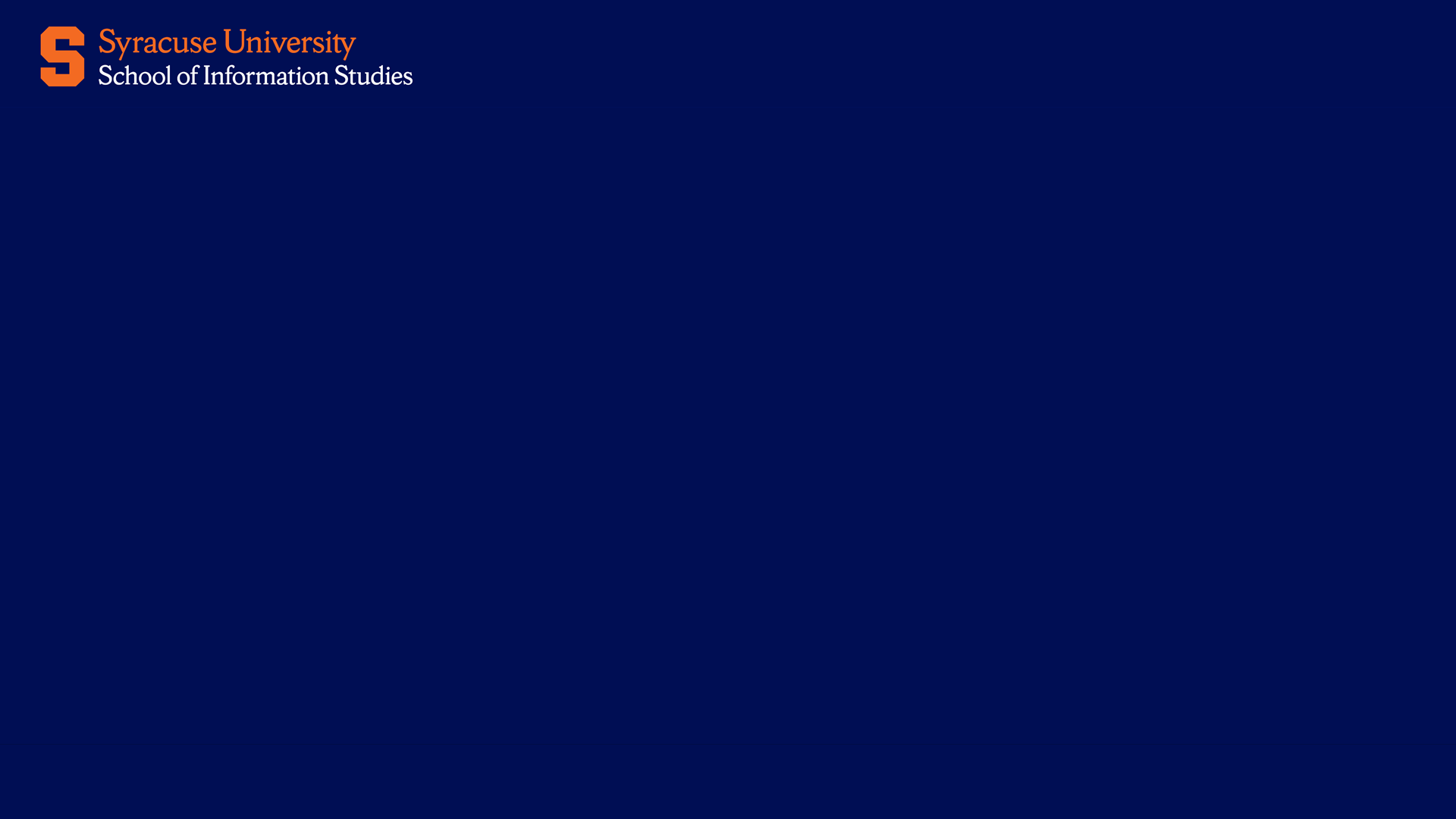 Interactive Room Scheduling
[Speaker Notes: BASE Blue]
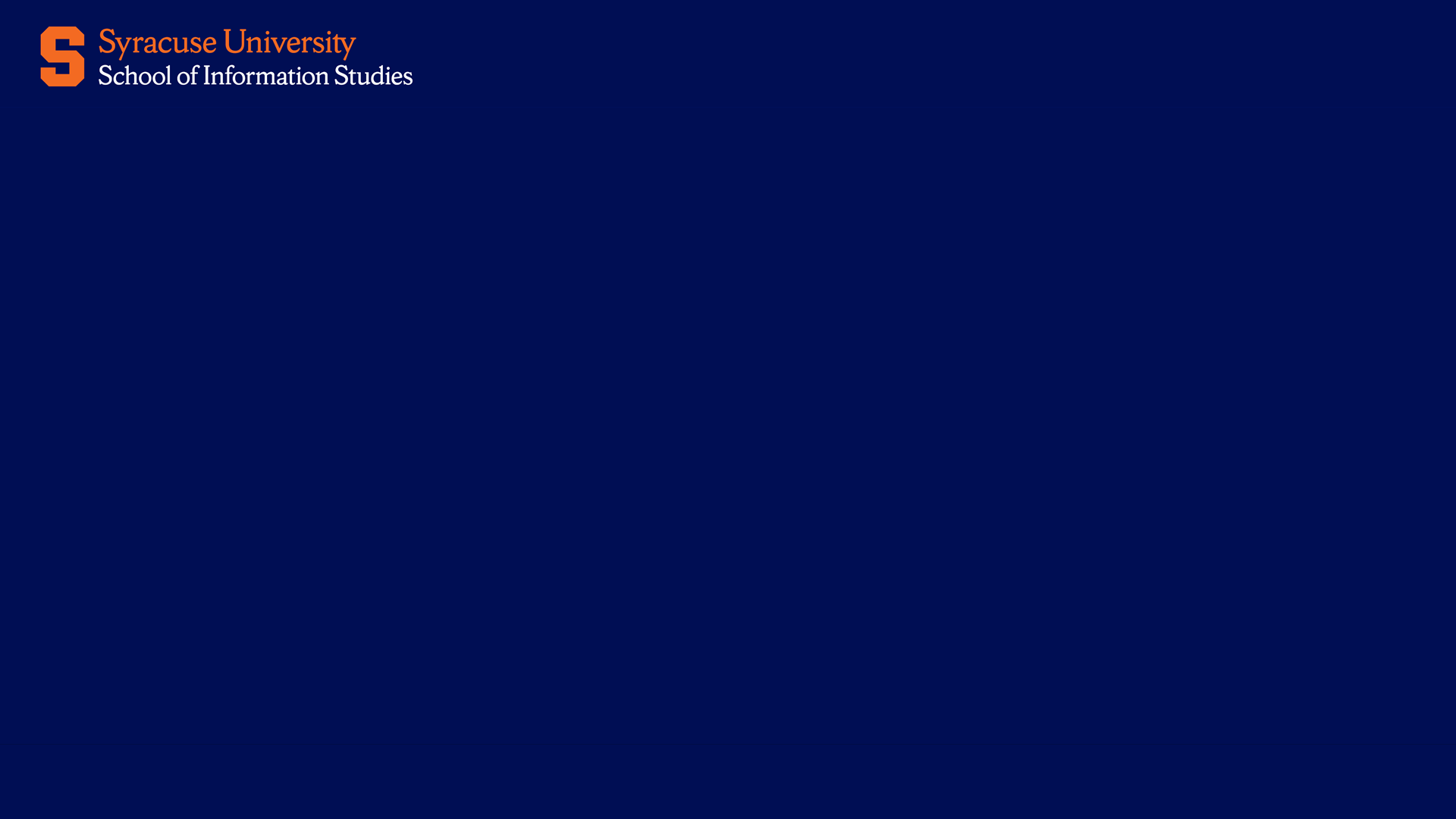 Meeting Room
[Speaker Notes: BASE Blue Meeting Rooms during Social distancing]
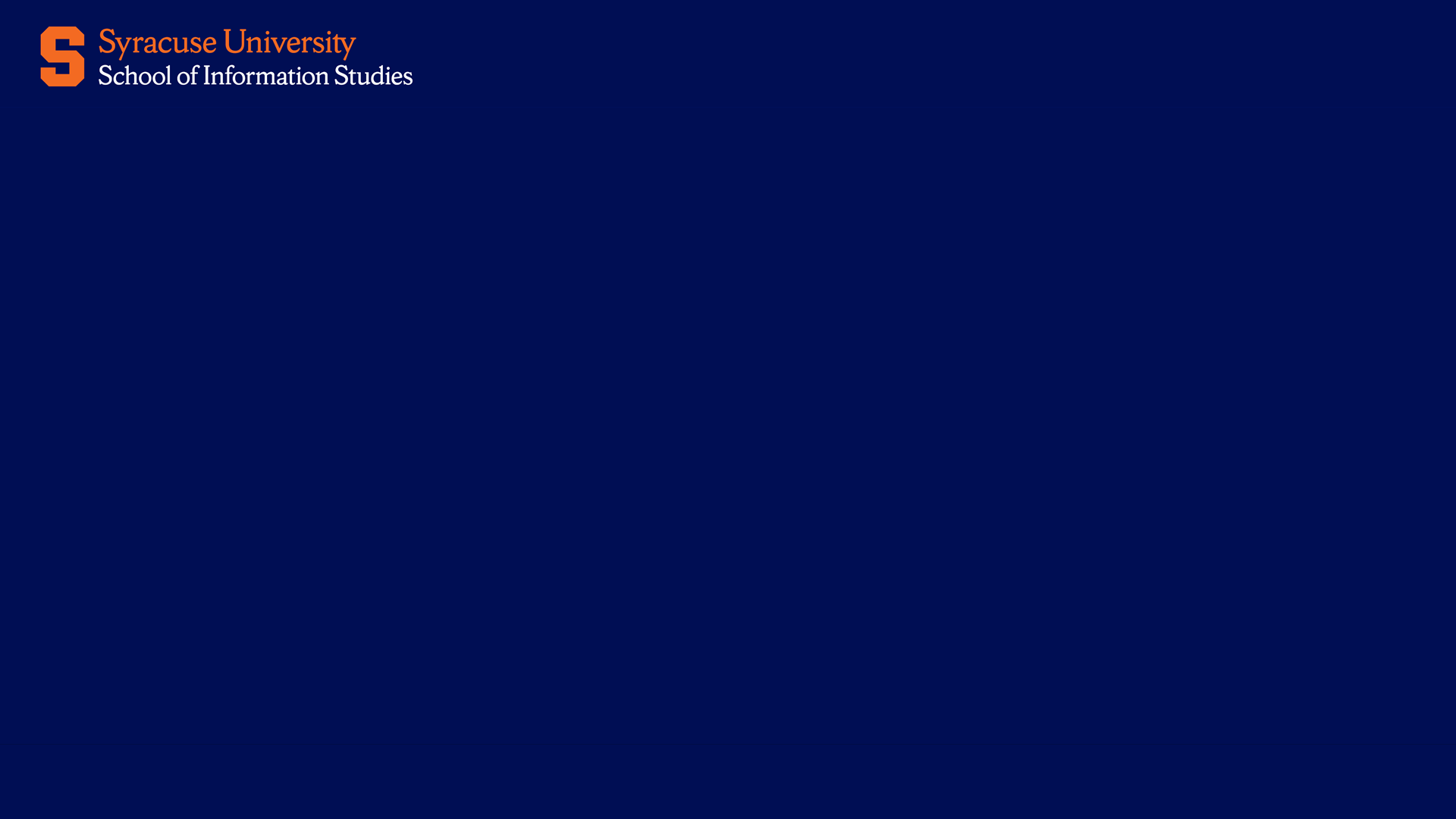 Interactive Room Scheduling
[Speaker Notes: BASE Blue w/ Black Band]
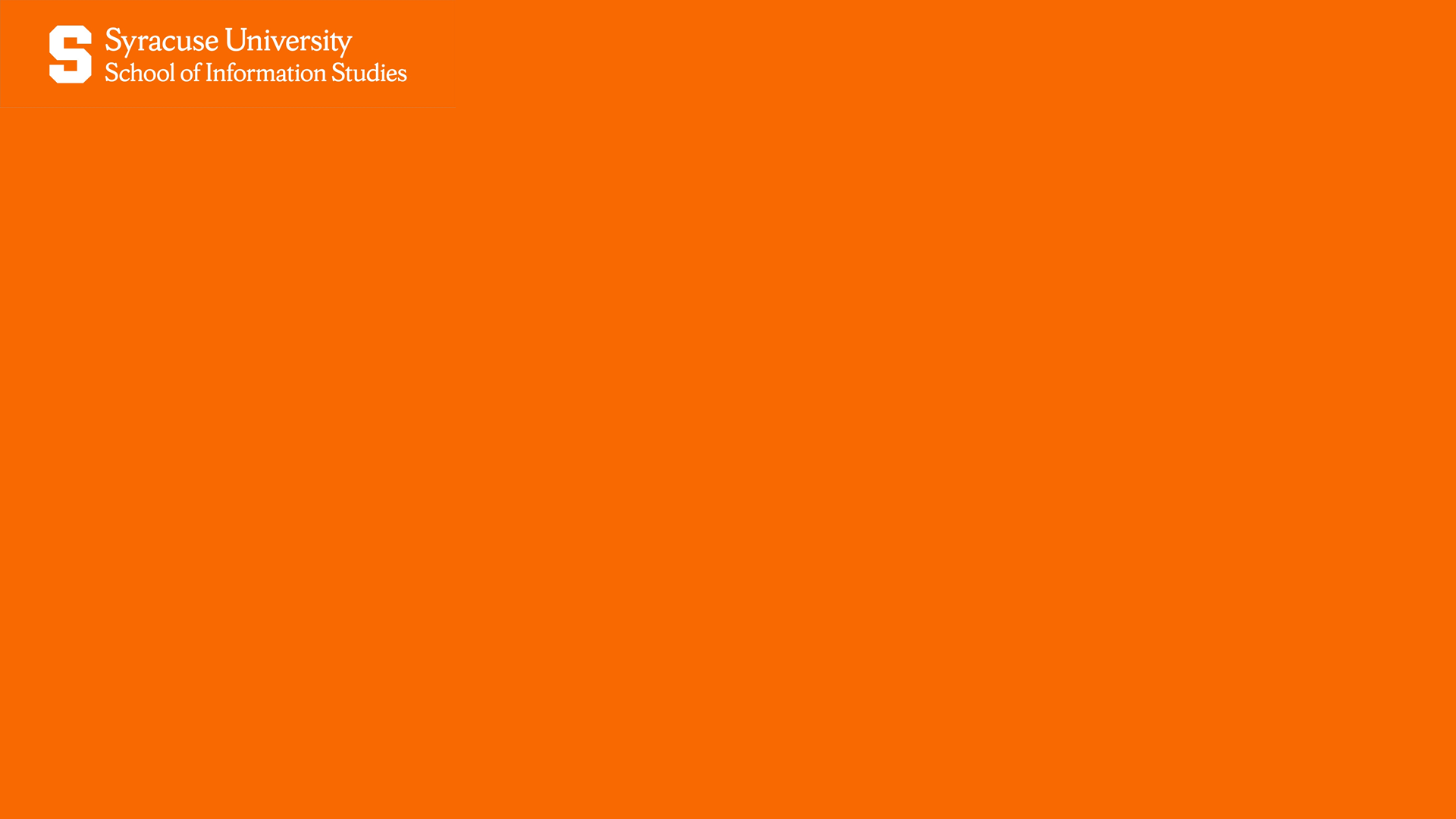 Room Schedule
[Speaker Notes: Base Orange]
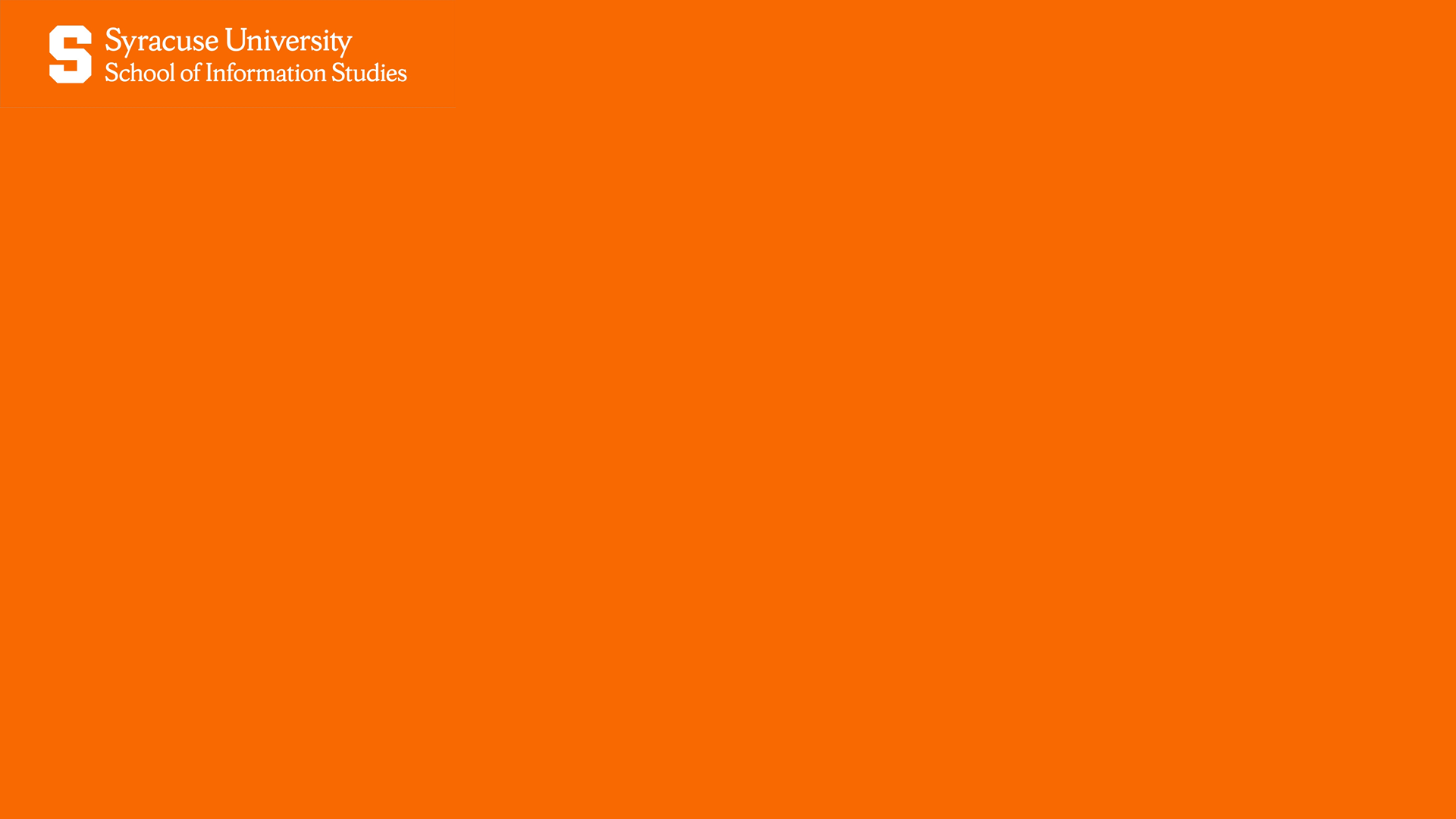 Room Schedule
[Speaker Notes: Base Orange w/ Black Band]
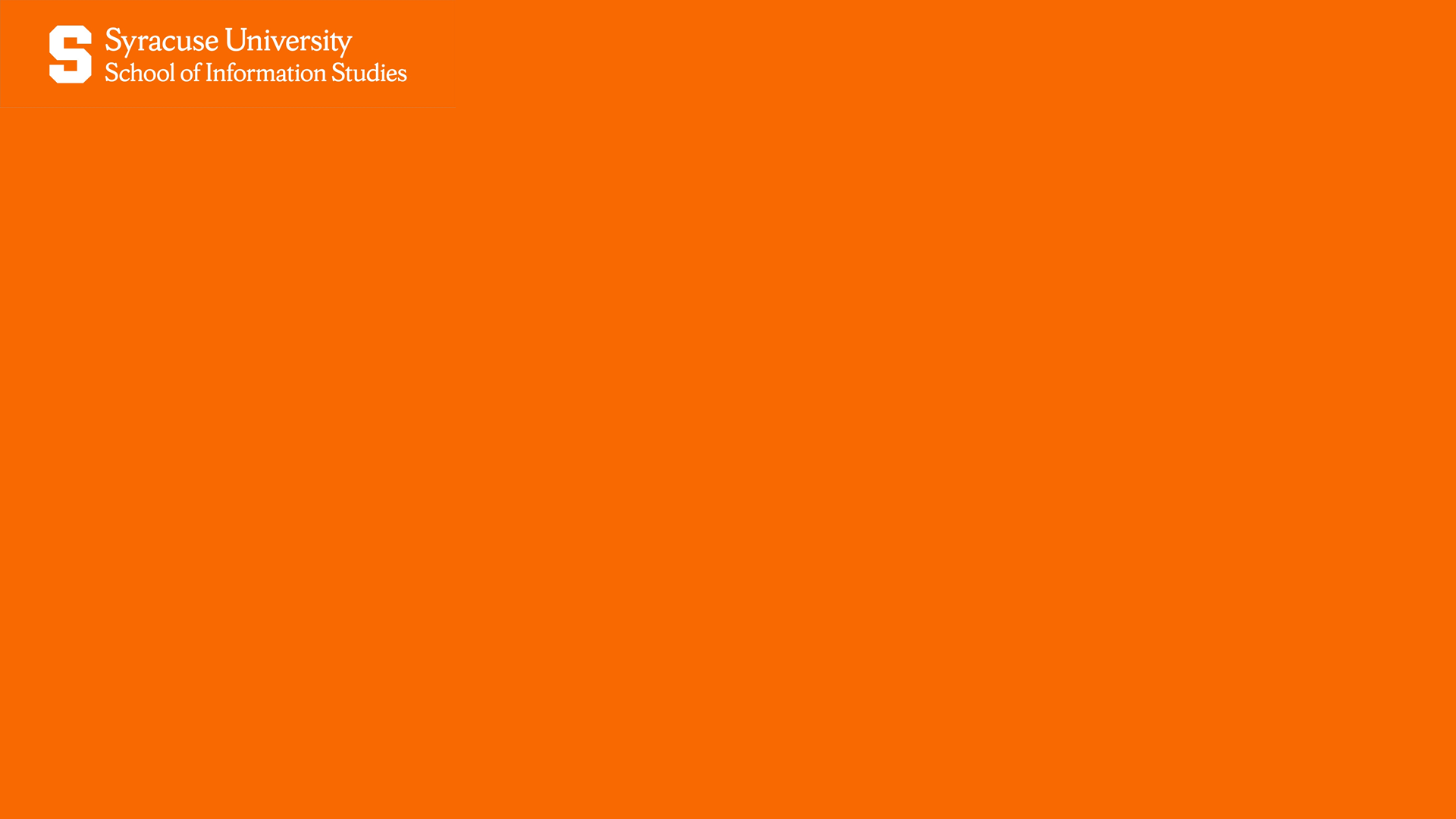 Technology Services
[Speaker Notes: Base Orange w/ Black Band]